KalendergeschichtenAudio
Dezember 2018
Oumuamua
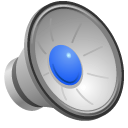 Januar 2019Reset
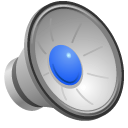 Februar 2019Die Agentur für Verbindlichkeit
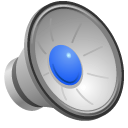